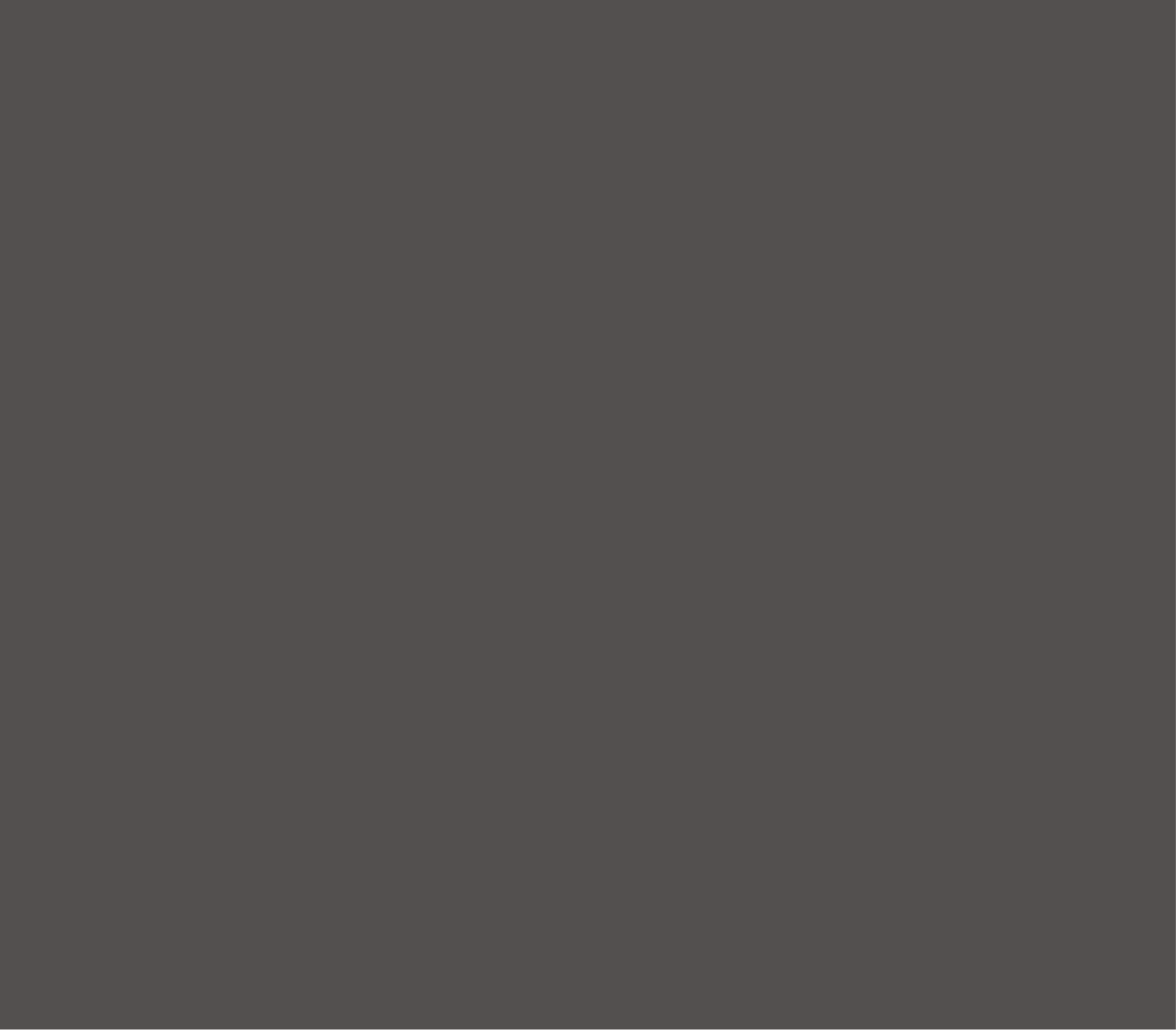 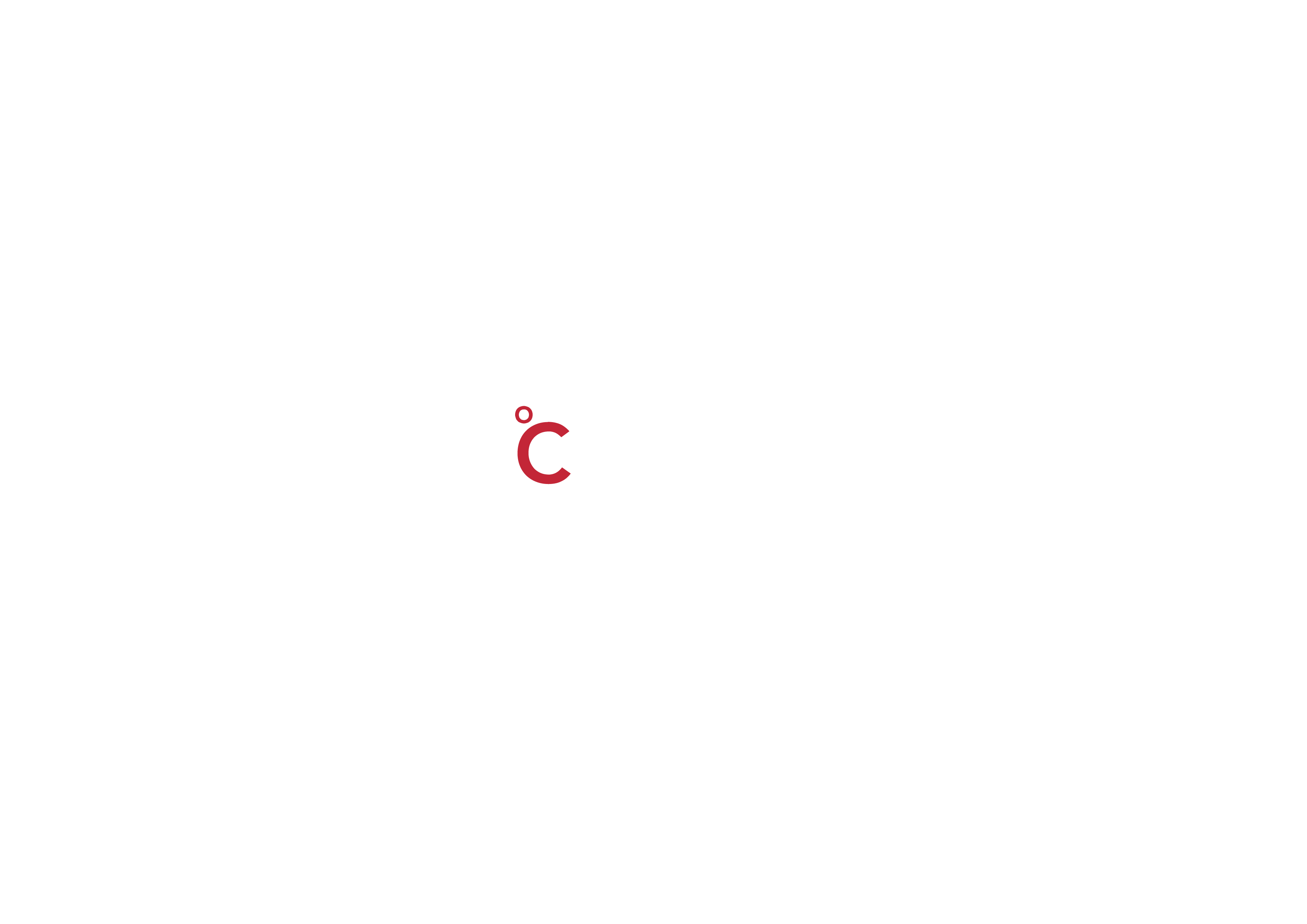 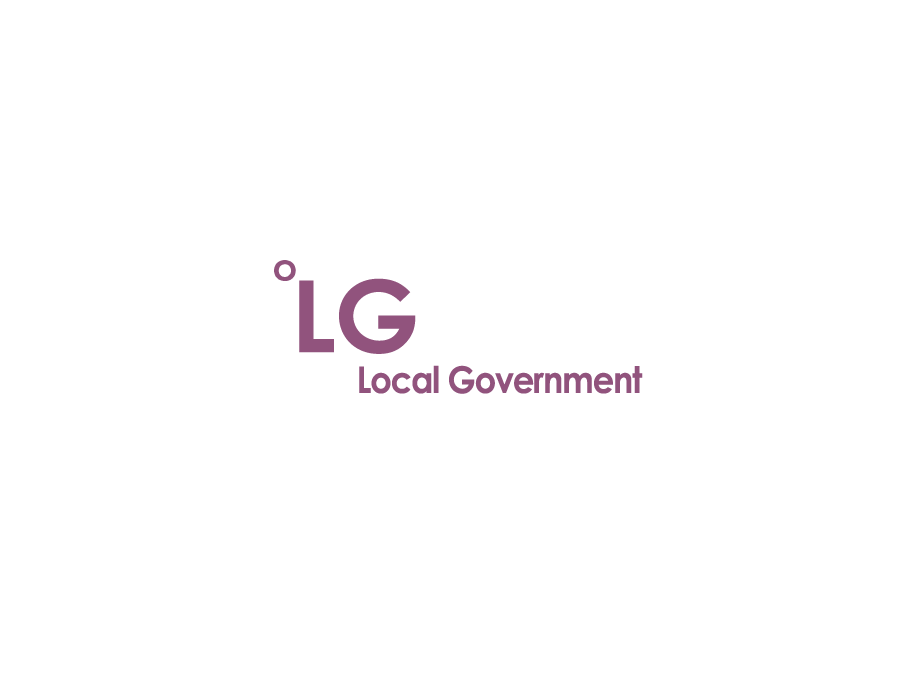 YOUR LOGO HERE
Climate Change Adaptation Plan – Workshop 3

Meeting XX

(Amend slides as applicable)

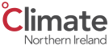 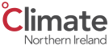 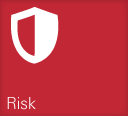 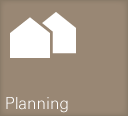 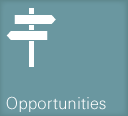 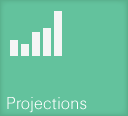 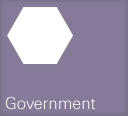 What are the outcomes of the current draft Action Plan?
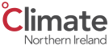 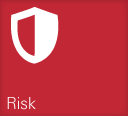 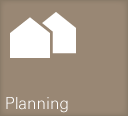 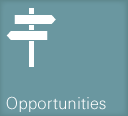 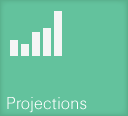 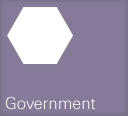 Group Exercise 1 - Assess draft actions against priority climate risks.
Group Exercise 1 - Assess draft actions against priority climate risks.(40 minutes)
Participants break up by service area to assess to what extent the draft actions listed for their service meet the risks from climate change identified in the previous workshop.
Breakout Room 1: Chair – 1: Scribe – 1
Group 1 - You are to look at X Department(s) first
Breakout Room 2: Chair – 2: Scribe – 2
Group 2 - You are to look at X Department(s) first
Breakout Room 3: Chair – 3: Scribe – 3
Group 3 - You are to look at X Department(s) first
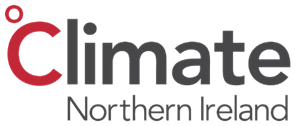 Group Exercise 1 - Assess draft actions against priority climate risks.(40 minutes)
Participants break up by service area to assess to what extent the draft actions listed for their service meet the risks from climate change identified in the previous workshop.
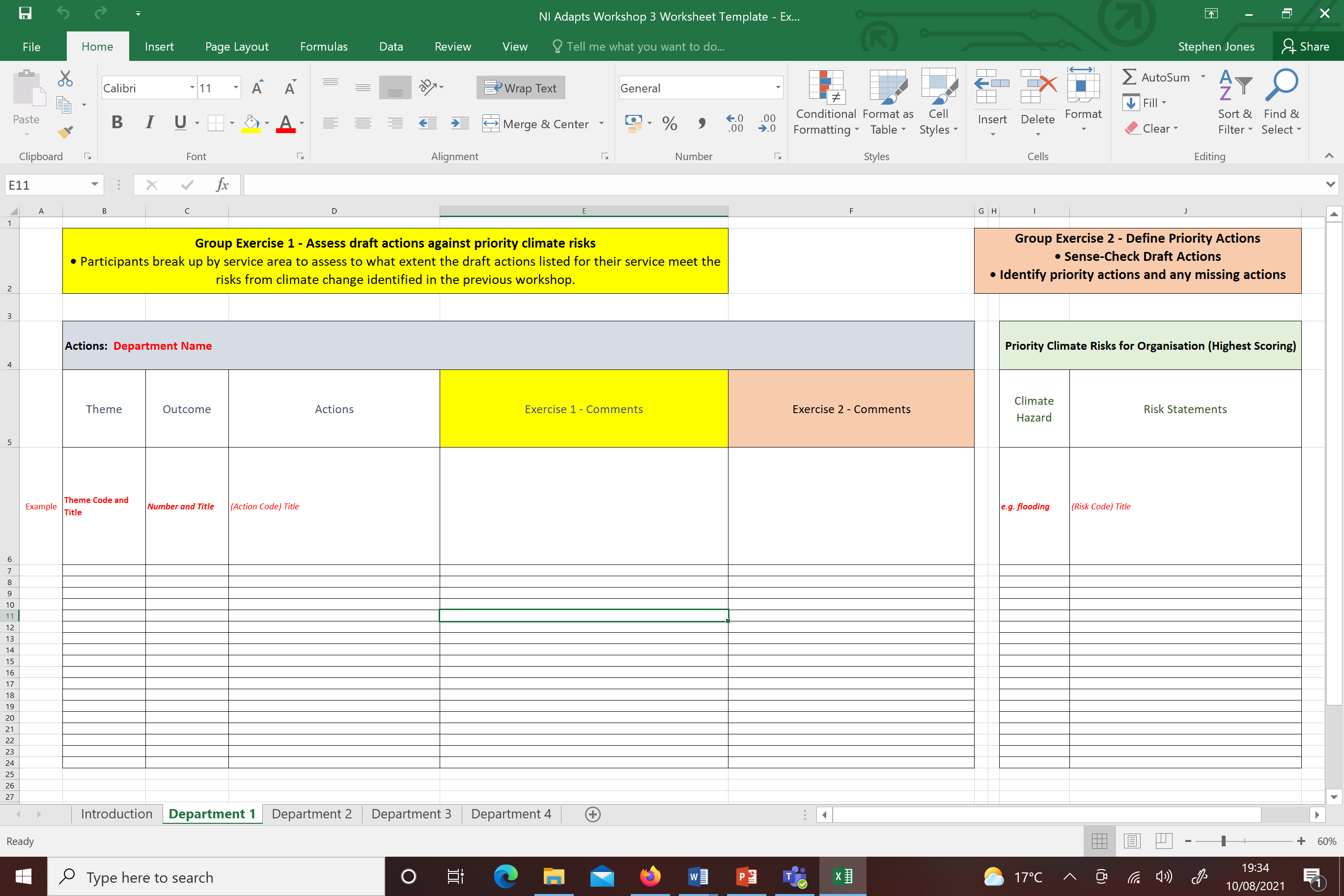 Take a few moments at the beginning to familiarise yourself with the risk register.
Please explain how the action improves resilience in the comment box.
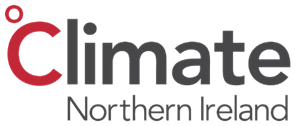 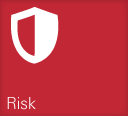 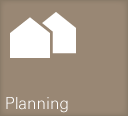 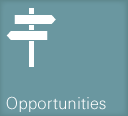 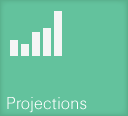 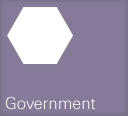 10 Minute Break
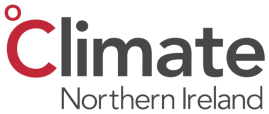 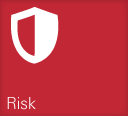 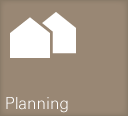 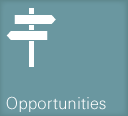 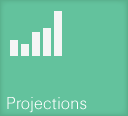 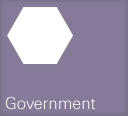 Group Exercise 2 - Define Priority Actions
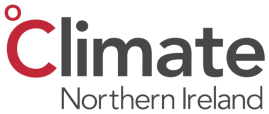 Group Exercise 2 - Define Priority Actions  (35 minutes)
• Sense-Check Draft Actions 
• Identify priority actions and any missing actions for your service
Breakout Room 1: Chair – 1: Scribe – 1
Group 1 - You are to look at X Department(s) first
Breakout Room 2: Chair – 2: Scribe – 2
Group 2 - You are to look at X Department(s) first
Breakout Room 3: Chair – 3: Scribe – 3
Group 3 - You are to look at X Department(s) first
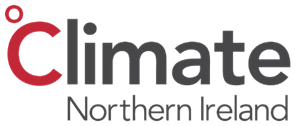 Group Exercise 2 - Define Priority Actions  (35 minutes)
• Sense-Check Draft Actions 
• Identify priority actions and any missing actions for your service
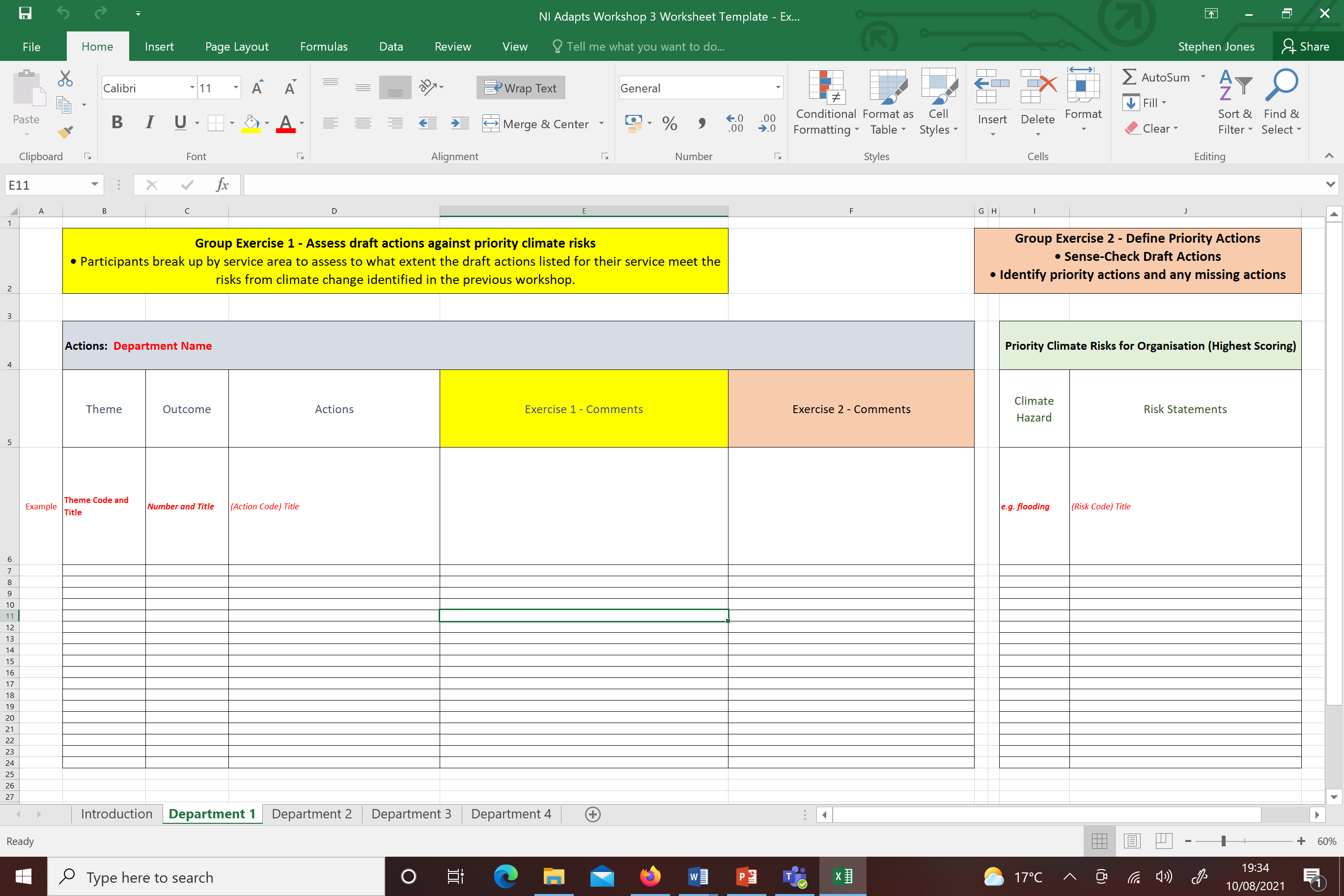 You don’t have to fill in every box. Just spend a few mins on assessing if there are any missing actions, and the majority of the session deciding which are the priority actions.
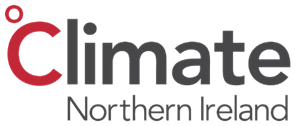 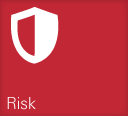 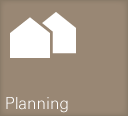 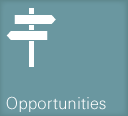 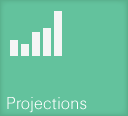 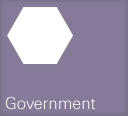 Next Steps and Call for Information
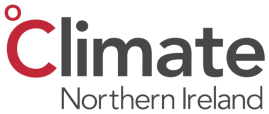 Next Steps and Call for Actions
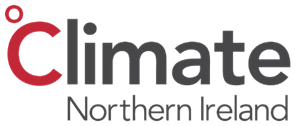